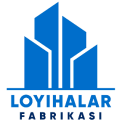 “Метал эшиклар ва пеноблок ишлаб чиқариш"
Лойиҳа тавсифи
Лойиҳа манзили
Лойиҳанинг иқтисодий кўрсаткичлари
Лойиҳанинг харажатлар тақсимоти
Қашқадарё вилояти, Китоб тумани
Метал эшиклар 
  бугунги кунда тахта 
  эшиклар ўрнини тўлиқ 
  эгаллади деб айтиш 
  мумкин. Чунки 
  бежирим, мустахкам ва 
  барча замон 
  талабларига мос келади. 
  Қурилиш соасида эса 
  пенаблокинг ўрни 
  беқиёс, негаки, тесик, 
  енгил ва камҳаражат 
  хисобланади. Ушбу 
  лойиҳа йиллик қуввати 
  қуйидагича: 
Метал эшик – 360 дона
Пеноблок – 69 120 дона
Метал эшик ва пеноблок
Ўз-ўзини қоплаш (PP)
Бино қуриш
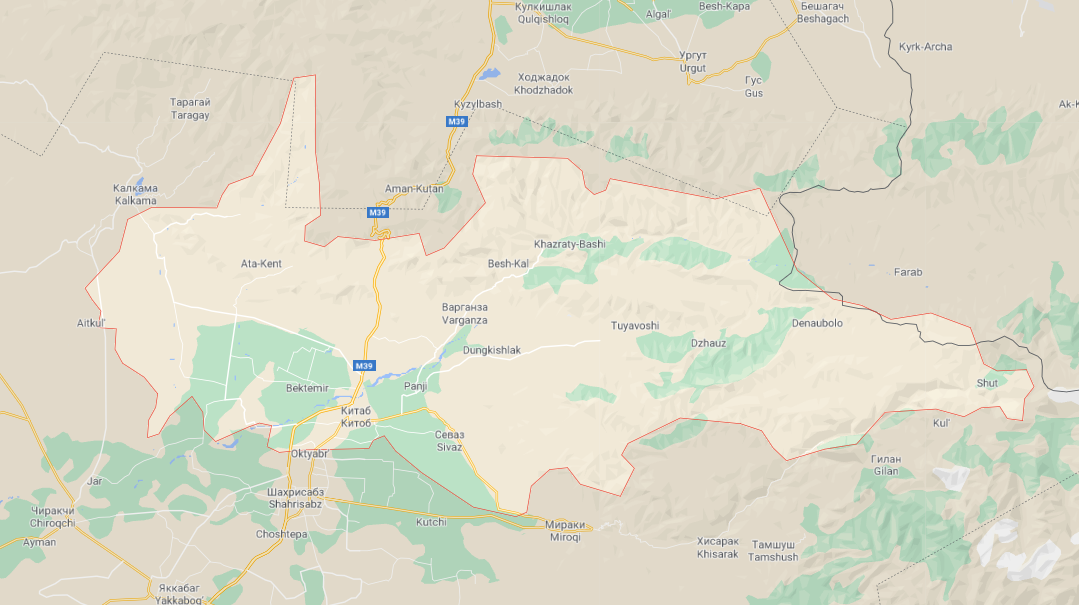 100 млн.
  сўм
18 ой
Ички даромадлилик даражаси(IRR)
Бошқа харажатлар
Соф жорий қиймат (NPV)
Ускуналар
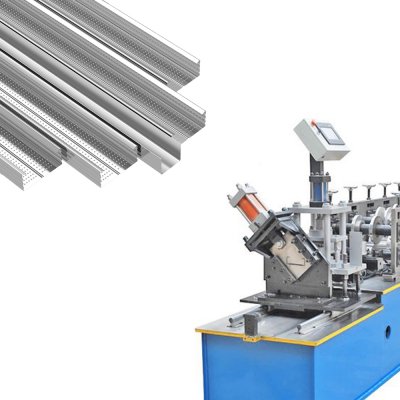 79,1 млн.
   сўм
157 млн.
   сўм
559.1 млн
     сўм
55%
Зарарсизлик нуқтаси (BEP)
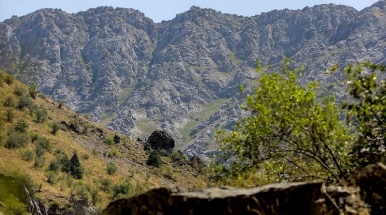 15%
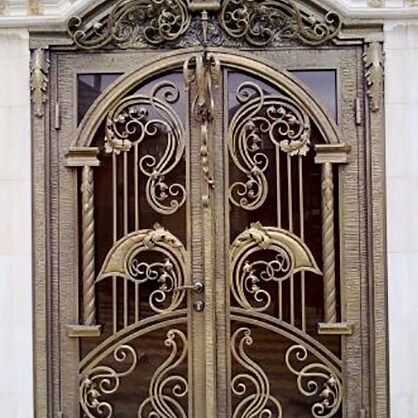 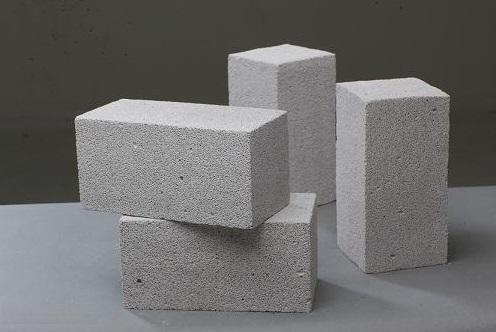 Ишчи ўрин сони
Ўз маблағи
7 нафар
179.1
Лойиҳа қиймати
МЛН.СЎМ
336,1
Ишга тушиш вақти
Банк кредити
МЛН.СЎМ
2021-2022
157,0
МЛН.СЎМ